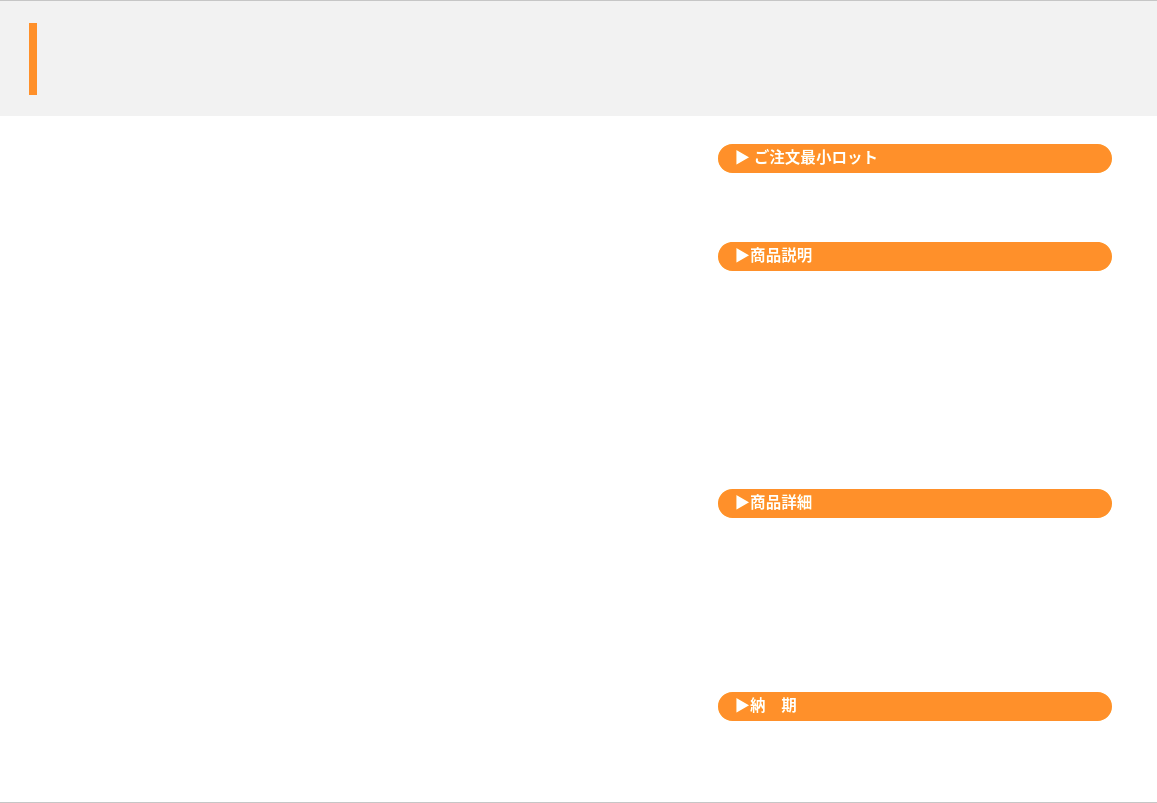 グリップ付スプレーペン
スプレーボトルを搭載したペン
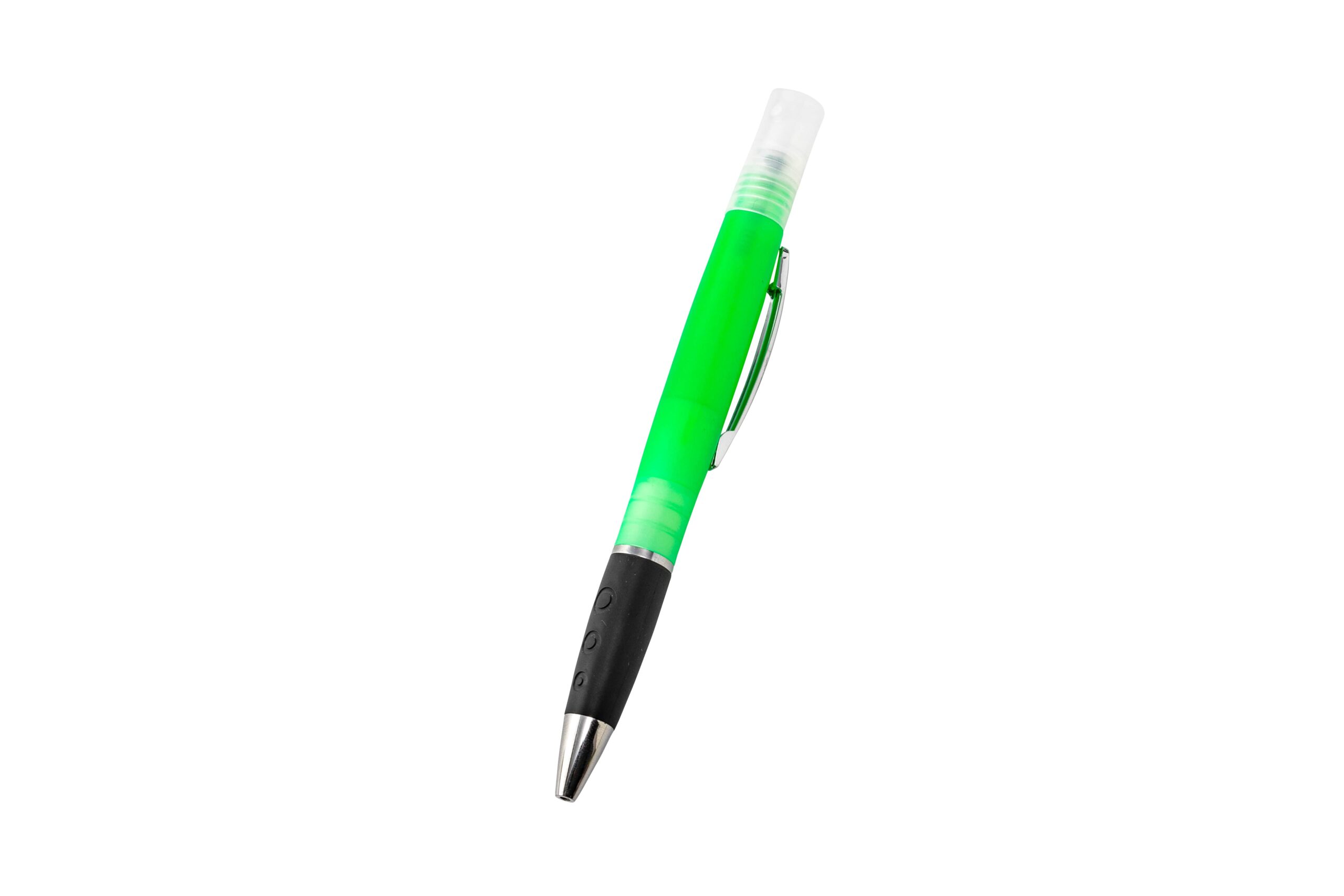 500本から
ペン本体のスプレーボトルにアルコールや香水を入れて気軽に持ち運べます。
ボールペンとしても使用できます。
ボトル容量は4ml
本体軸部に1C名入れ可能

※感染を完全に防ぐものではありません。
品　番　　org452
サイズ　　全長約153mm
材　質　　ABS等
名入れ　　1C
外　装　　個別PP袋入
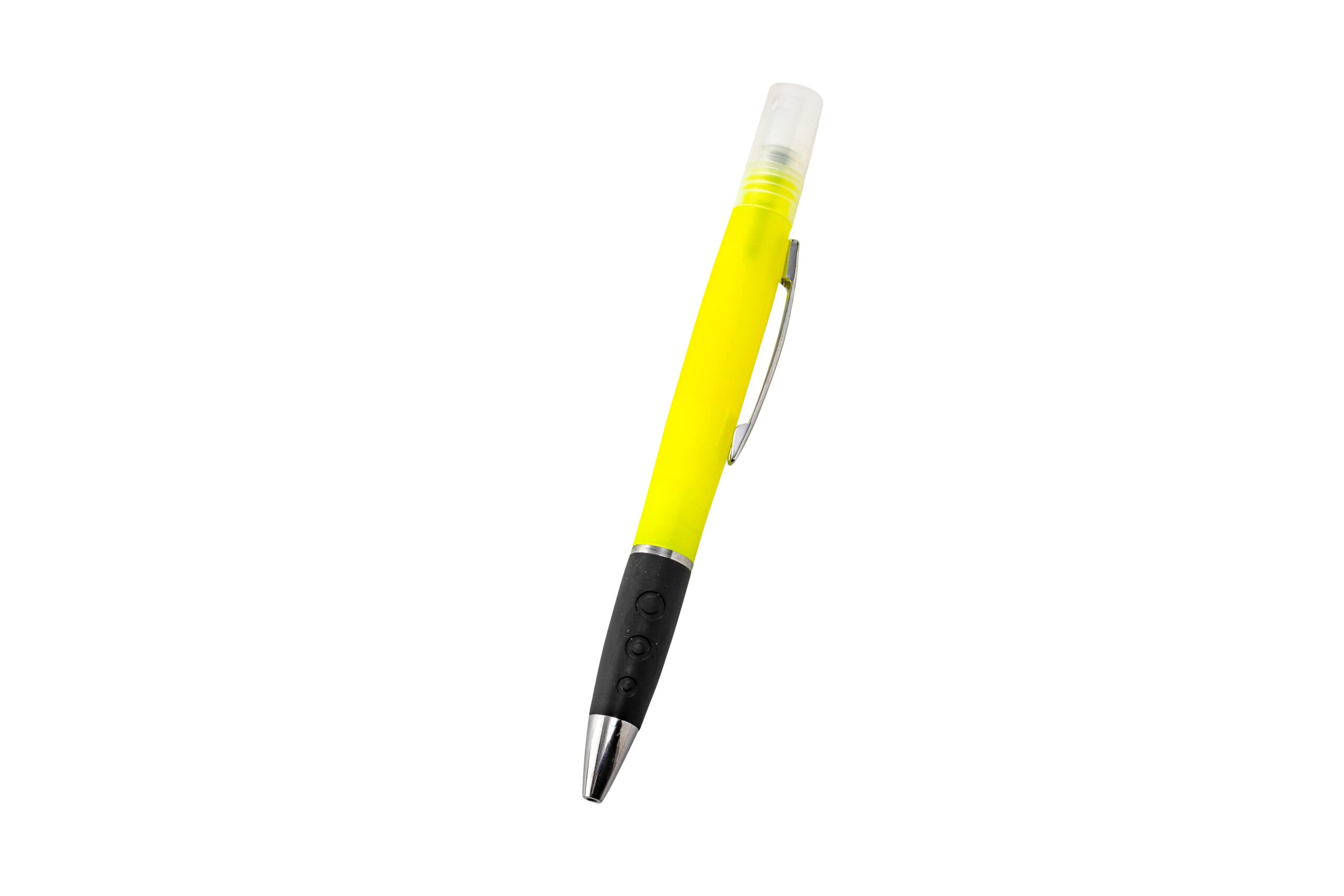 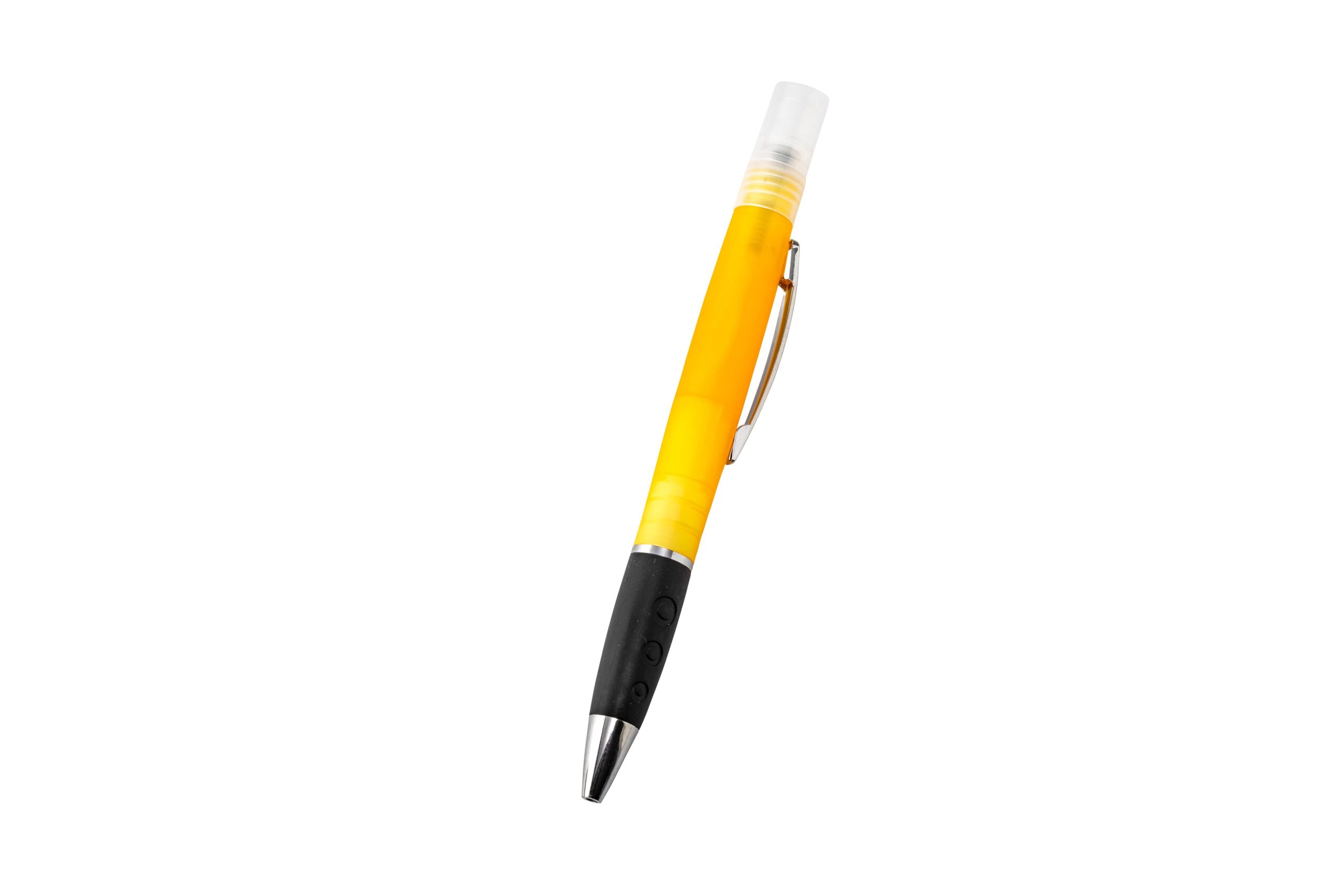 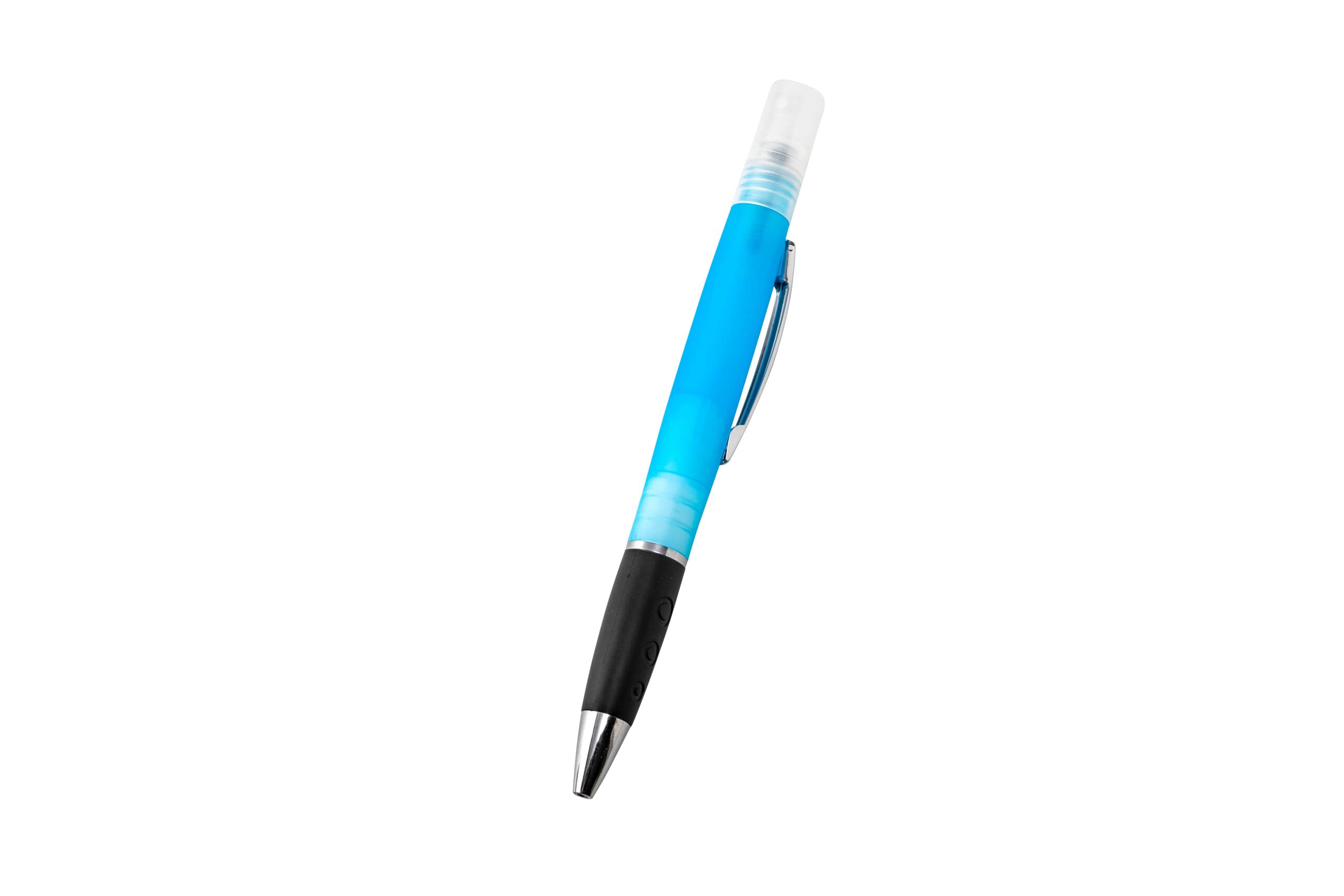 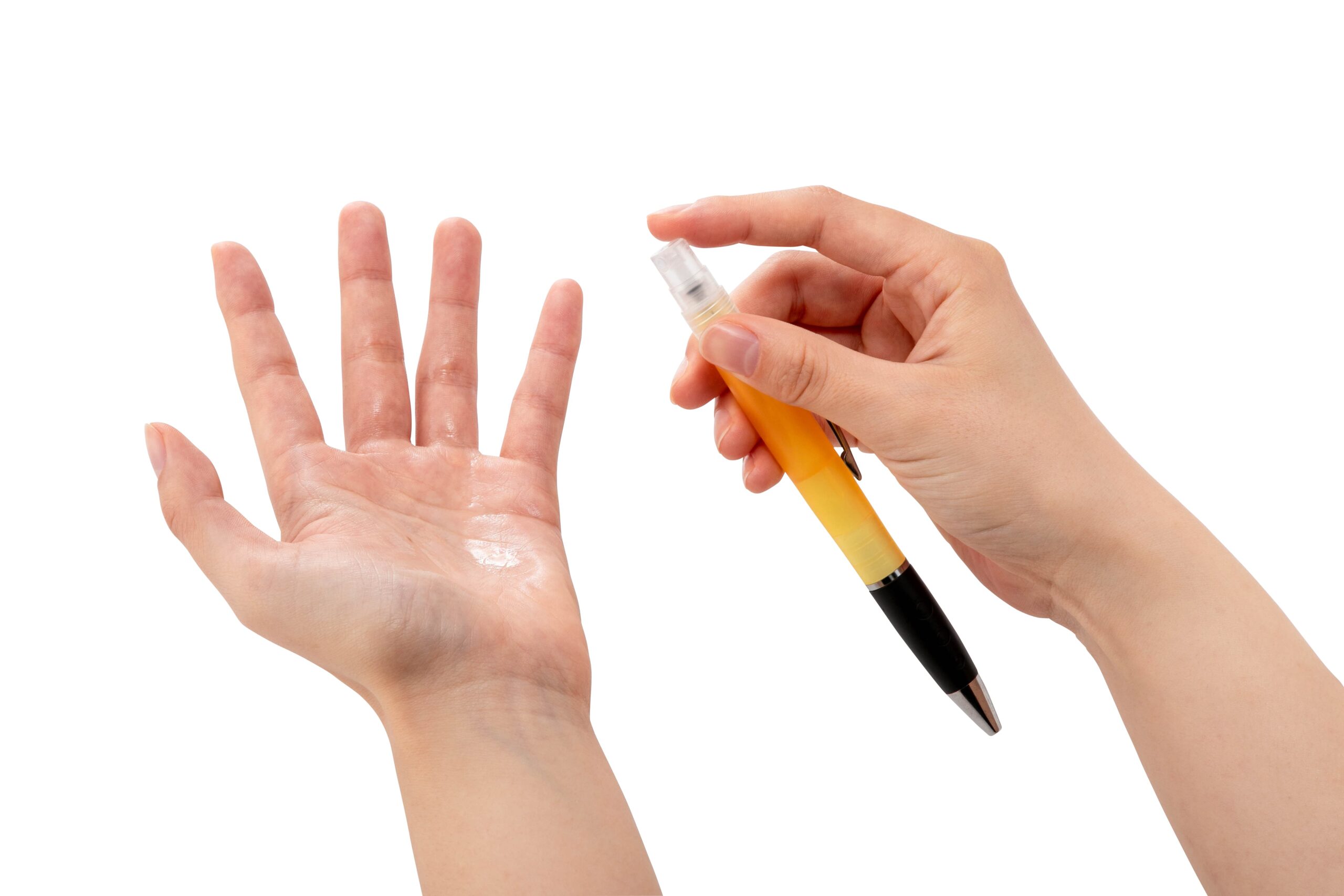 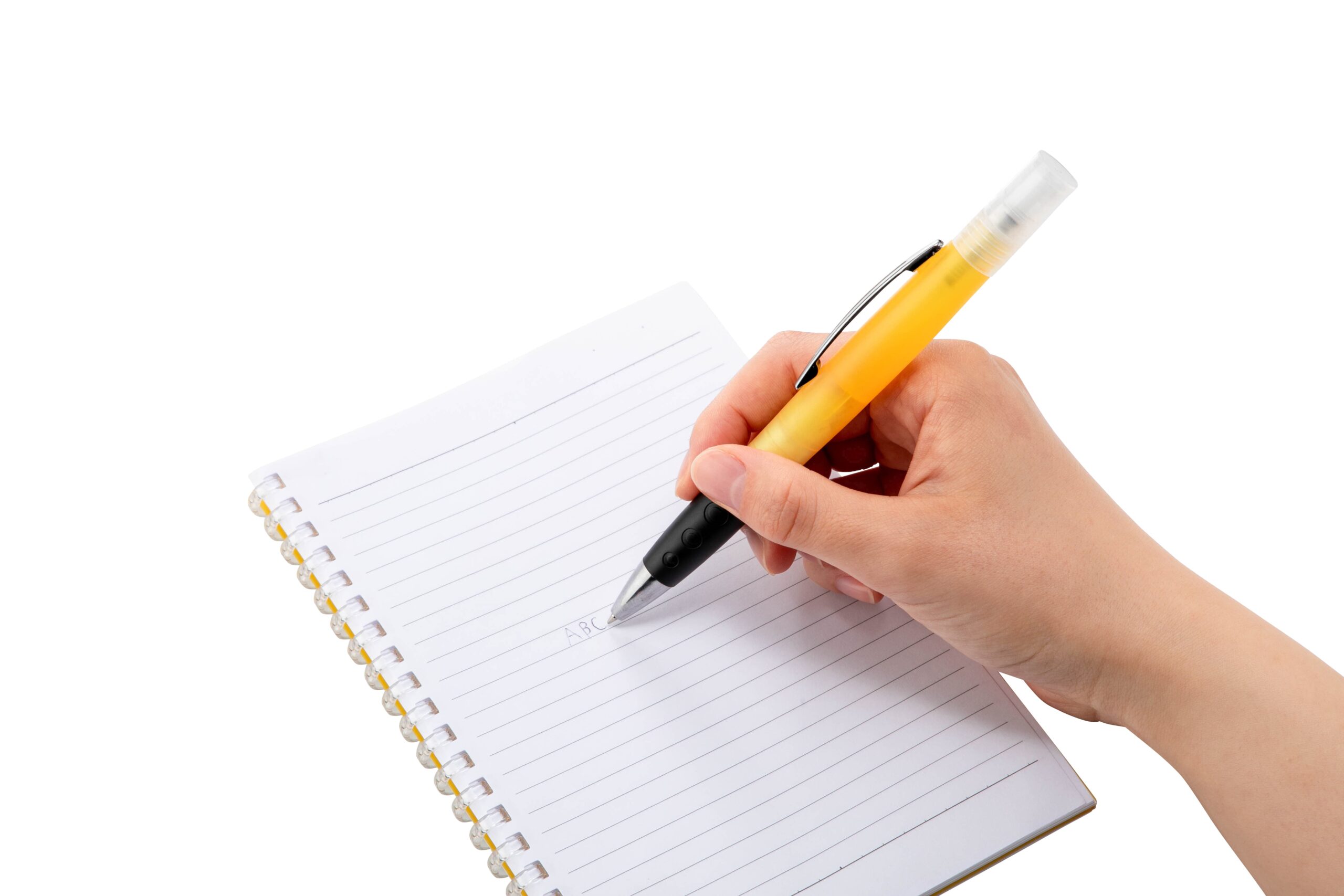 校了後約30日～